Should we build on brownfield sites or 
greenfield sites?
Examine the positives and negatives of each type of development site.
What are brownfield sites and 
greenfield sites?
Try to define these terms ‘greenfield’ 
and ‘brownfield’
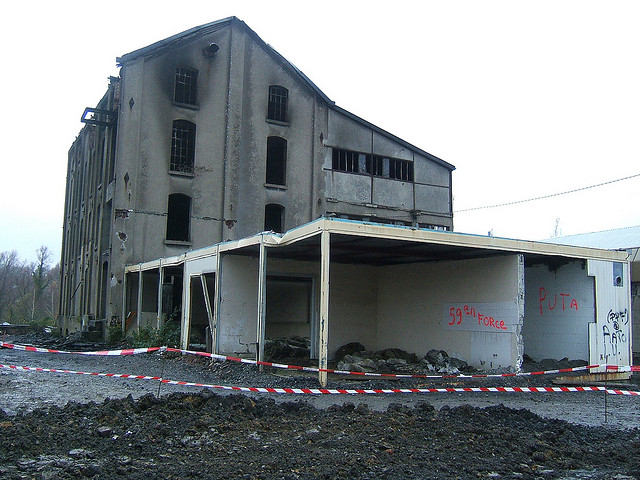 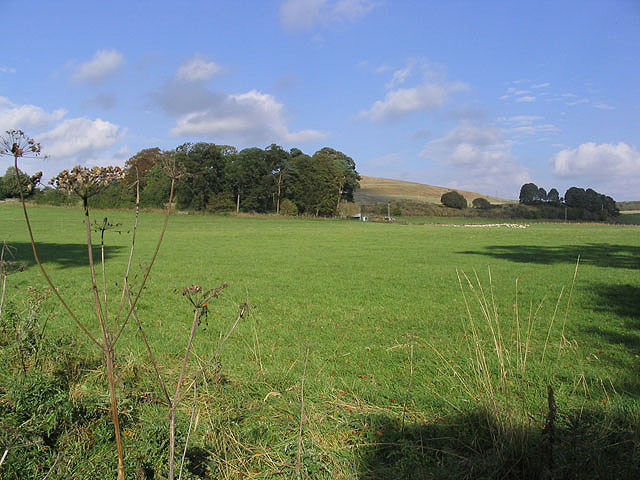 Brownfield site
Greenfield site
[Speaker Notes: ©LHOON, 2008, flic.kr/p/5KZLub 
©Walter Baxter, 2007, www.geograph.org.uk/photo/599846, CC BY-SA 2.0]
What are brownfield sites and 
greenfield sites?
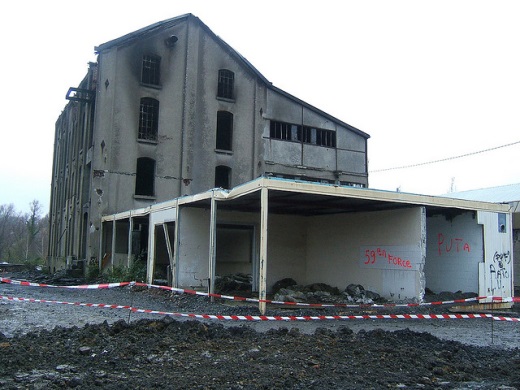 Can you locate any ‘brownfield sites’ in your area?
Can you locate any ‘greenfield sites’ in your area?
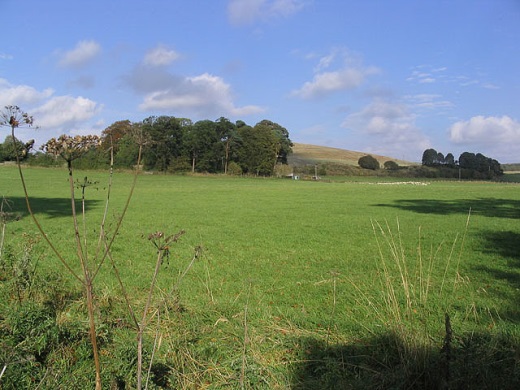 Greenfield site
Brownfield site
Any area of land that has been previously developed, but is not currently in use. 
Brownfield sites are almost always: 
1. Found in urban areas
2. Abandoned or under-used land
3. Contaminated/polluted land
4. Varying in size
5. Often found near rail routes, rivers or roads.
Any area of land that has not had any previous type of development on it. 

Greenfield sites are almost always found in suburban or rural areas.
[Speaker Notes: ©LHOON, 2008, flic.kr/p/5KZLub 
©Walter Baxter, 2007, www.geograph.org.uk/photo/599846, CC BY-SA 2.0]
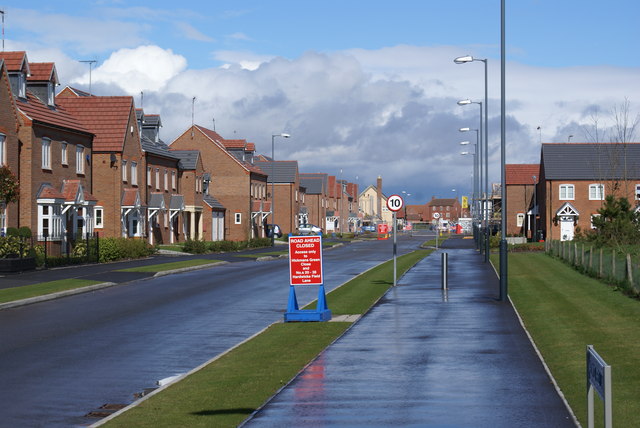 Thinking point.

Which housing was built on a brownfield site? Why?
B
Greenfield site
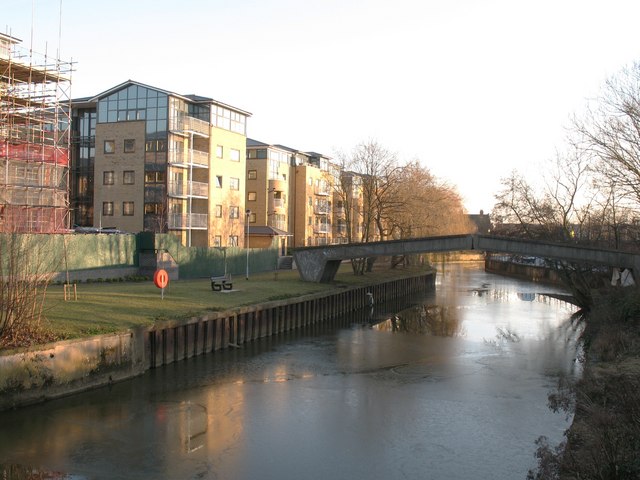 A
Thinking point.

Which housing was built
on a greenfield site?  Why?
Brownfield site
Brownfield site
[Speaker Notes: ©Colin Craig, 2009, www.geograph.org.uk/photo/1221938, CC BY-SA 2.0 
©Gordon Hatton, 2009, www.geograph.org.uk/photo/1110867, CC BY-SA 2.0]
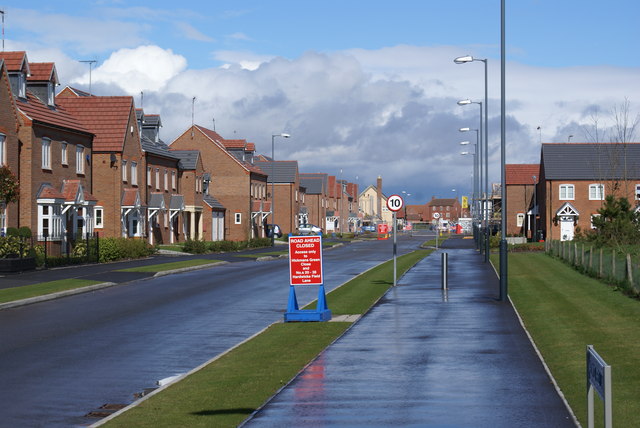 Can you tell the difference in the sites? 

Why? Why not?
B
Greenfield site
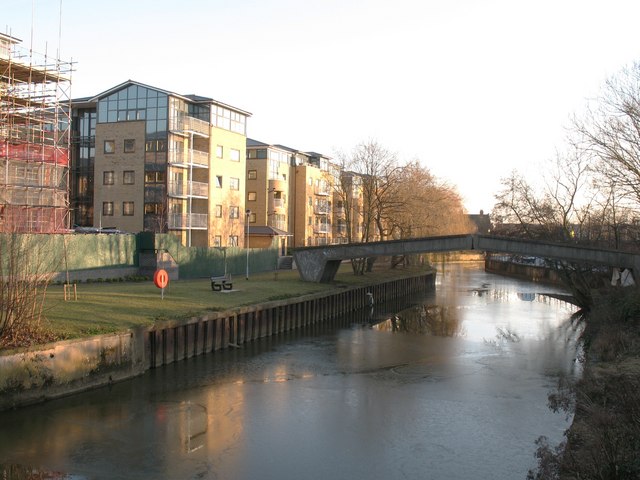 A
What clues are there?
Brownfield site
Brownfield site
[Speaker Notes: ©Colin Craig, 2009, www.geograph.org.uk/photo/1221938, CC BY-SA 2.0 
©Gordon Hatton, 2009, www.geograph.org.uk/photo/1110867, CC BY-SA 2.0]
What are the benefits / challenge of using  brownfield sites or greenfield sites for development?
Draw a table to show the benefits / challenges of developing brownfield or greenfield sites.
Copy the statements and sort into the correct column. Then highlight to show whether it is a positive or a negative
Look at the statements below…
What are disadvantages of developing brownfield sites and greenfield sites??
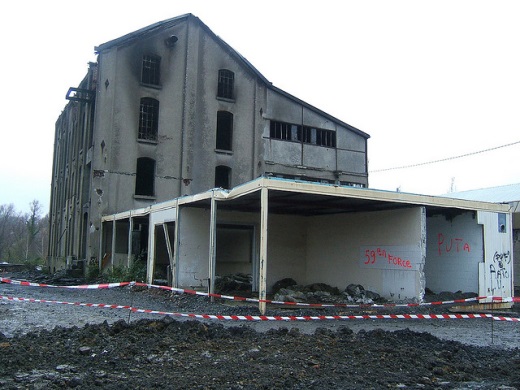 Can you think of any disadvantages of developing brownfield or greenfield sites?
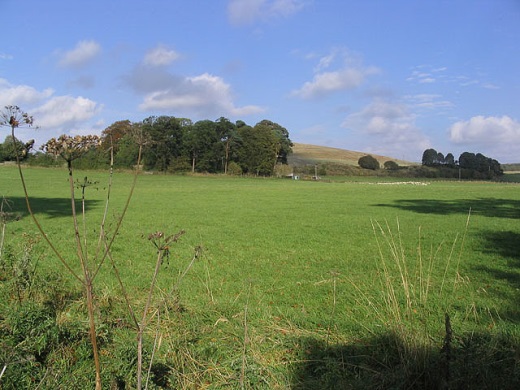 Greenfield site
Brownfield site
Expensive to clean up, therefore
unattractive to developers.
Encourages urban sprawl, as built in the greenbelt or beyond, so increases commuting and congestion.
[Speaker Notes: ©LHOON, 2008, flic.kr/p/5KZLub 
©Walter Baxter, 2007, www.geograph.org.uk/photo/599846, CC BY-SA 2.0]
Challenge 3 – Silent Debate

Consider the two questions below, and then add comments to the questions around the room to agree or disagree with a previous comments made.

Do you think that the countryside should be protected at all costs, or should more be released for urban growth?
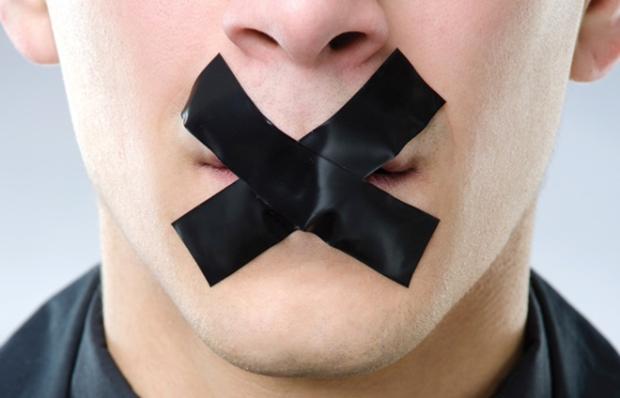 Should the development of brownfield sites be given priority over the development of greenfield sites? Give your reasons.
Should we build on brownfield sites or greenfield sites?
Thinking point

Give the opinions that might be held by each group of people.

Who would be in favour of using brownfield sites and who would be in favour of using greenfield sites?

Who would be against the use of brownfield sites and who would be against the use of greenfield sites?

Be ready to feedback with your justifications.
Groups of people:

Local council
Local residents
Building developer 
Shop keeper
Farmer
Town planner
Environmentalist
[Speaker Notes: ©LHOON, 2008, flic.kr/p/5KZLub]
To finish…
What do you think the most important advantage is for:
	a) Greenfield sites
	b) Brownfield sites
Give reasons for your choices.
What do you think the most important disadvantage is for:
	a) Greenfield sites
	b) Brownfield sites
Give reasons for your choices.